La bamboladi pezza
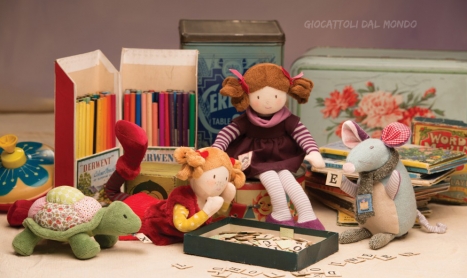 INS. SALVATORINA PALATUCCI SEZ M PLESSO SICILIANO
Ciao bambini la maestra vi racconta  la storia della bambola di pezza
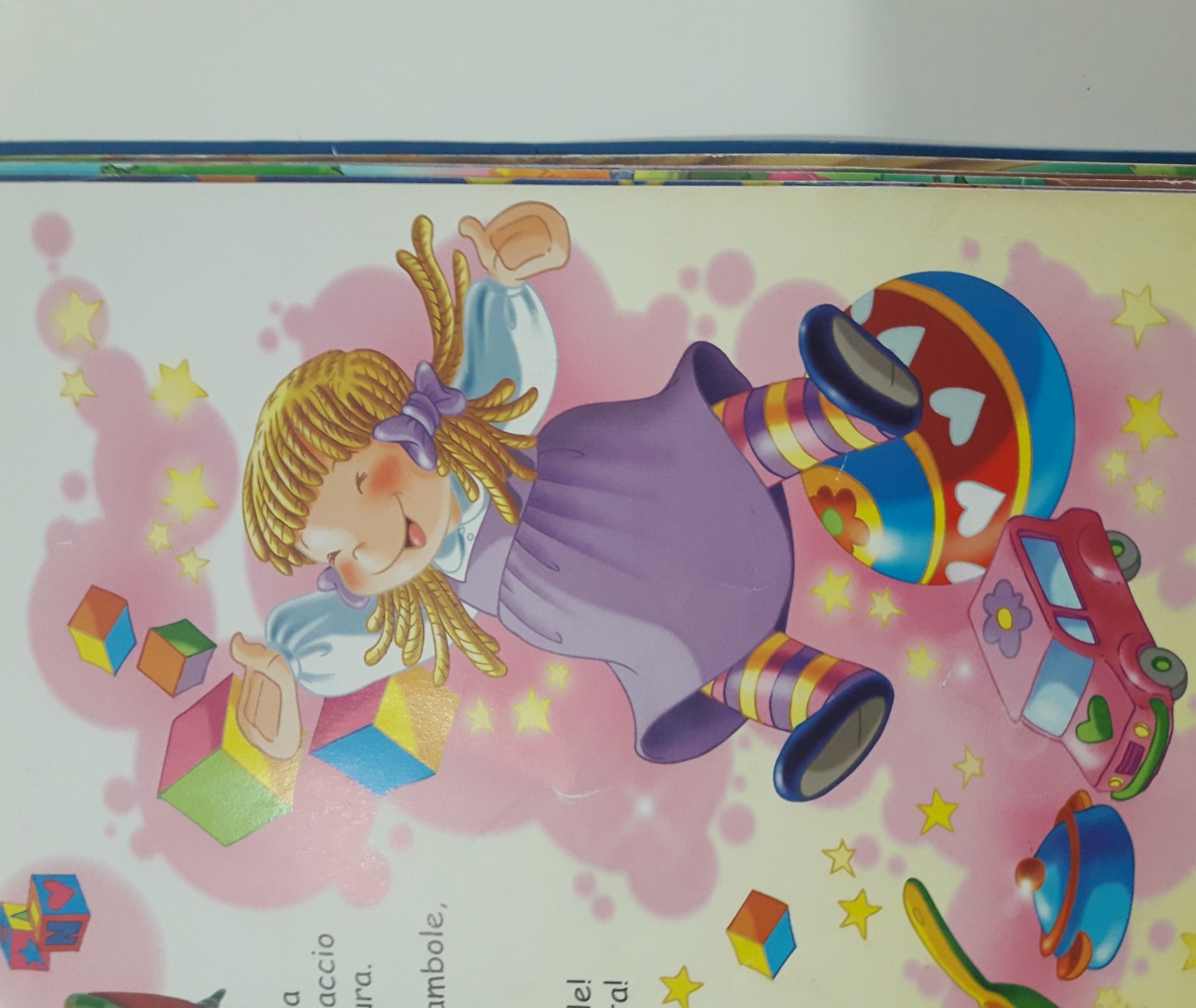 Ascolatate …Asya ha tanti giocattoli ma il suo preferito è una semplice bambola di pezza
Bambini possiamo giocare con tutto quello che abbiamo
Io gioco con giocattoli
belli, preziosi e strani
se non ci sono quelli
gioco con le mie mani
gioco con legno e sassi
gioco con ombra e sole
se non ci sono quelli
gioco con le parole
gioco con i miei passi
gioco con ciò che c’è.
nessuno ha più giocattoli di me.
Bruno Tognolino
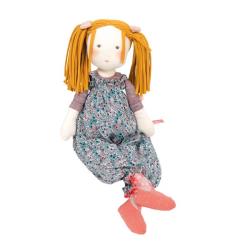 Avete ascoltato la storia di Asya?
Vi è piaciuta?
La bambola di pezza è il giocattolo preferito di Asya,  sono sempre insieme , non si separano mai.

 
E voi bambini avete il vostro giocattolo preferito? 

Lo voglio conoscere. 
Ecco fatemi   un disegno del vostro giocattolo preferito?
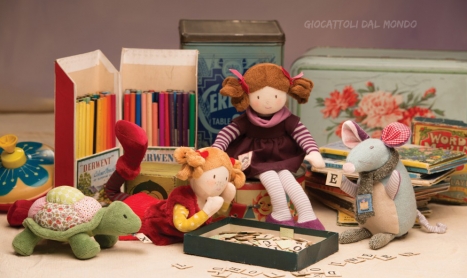 CAMPI DI ESPERIENZA:


I discorsi e le parole 
Immagini suoni e colori